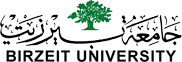 Fundamentals of Nursing
Pneumonia
Fatimajbara-1201586
Outline:-
the definition of pneumonia
 the sign and symptoms of pneumonia
 cause of pneumonia
Diagnose  pneumonia
 treating pneumonia  
The health care plan of pneumonia
        as nurse
the definition of pneumonia
Pneumonia is an infection in one or both lungs 
( If it’s in both lungs, it’s called double pneumonia.)
The infection causes inflammation in the air sacs in your lungs, which are called alveoli. The alveoli fill with fluid or pus, making it difficult to breathe.
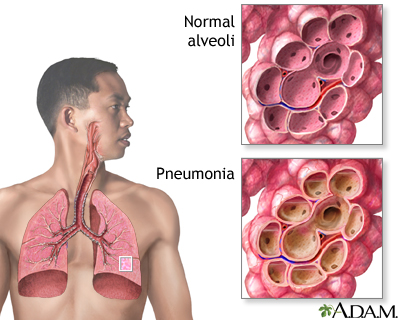 sign &symptoms of pneumonia
•coughing which may be dry or produce phlegm (mucus)
•fever
•sweating or chills
•shortness of breath that happens while doing normal activities or even          while resting  
•chest pain that’s worse when you breathe or cough
•feelings of tiredness or fatigue
•loss of appetite
•nausea or vomiting
•headaches
• rapid heartbeat
sign &symptoms of pneumonia
Other symptoms can vary according to your age and 
general health:

Children under 5 years old may have fast breathing or wheezing.

Infants may appear to have no symptoms, but sometimes they may vomit, lack energy, or have trouble drinking or eating.

Lower than normal body temperature (in adults older than age 65 and people with weak immune systems

Confusion or changes in mental awareness (in adults age 65 and older)
: cause
types of infectious agents
•Bacteria. 
The most common cause of bacterial pneumonia . is Streptococcus pneumoniae. This type of pneumonia can occur on its own or after you've had a cold or the flu. It may affect one part (lobe) of the lung, a condition called lobar pneumonia.
•Bacteria-like organisms. 
Mycoplasma pneumoniae also can cause pneumonia. It typically produces milder symptoms than do other types of pneumonia., which typically isn't severe enough to require bed rest.
: cause
types of infectious agents
Fungi. 

This type of pneumonia is most common in people with chronic health problems or weakened immune systems, The fungi that cause it can be found in soil or bird droppings and vary depending upon geographic location.
: cause
types of infectious agents
Viruses

including COVID-19. Some of the viruses that cause colds and the flu can cause pneumonia. Viruses are the most common cause of pneumonia in children younger than 5 years. Viral pneumonia is usually mild. But in some cases it can become very serious..
Cause
where or how it was acquired
Hospital-acquired pneumonia (HAP)

This type of bacterial pneumonia is acquired during a hospital stay. It can be more serious than other types, as the bacteria 
involved may be more resistant to antibiotics.

Community-acquired pneumonia (CAP) 

refers to pneumonia that’s acquired outside of a medical or institutional setting.

Ventilator-associated pneumonia (VAP)

When people who are using a ventilator get pneumonia, it’s called VAP.
Cause
where or how it was acquired
Aspiration pneumonia
Aspiration pneumonia happens when you inhale bacteria into your lungs from food, drink, or saliva. This type is more likely to occur if you have a swallowing problem.
Diagnose  pneumonia
Pneumonia can be difficult to diagnose because it shares many symptoms with other conditions, such as the common cold, bronchitis and asthma.
To help make a diagnosis, a doctor may ask you:

whether you feel breathless or you're breathing faster than usual

how long you have had your cough, and whether you're coughing up mucus and what colour it is
if the pain in your chest is worse when you breathe in or out
A doctor may also take your temperature and listen to your chest and back with a stethoscope to check for any crackling or rattling sounds.
Diagnose  pneumonia
A doctor may also take your temperature and listen to your chest and back with a stethoscope to check for any crackling or rattling sounds.
They may also listen to your chest by tapping.
You may need a chest X-ray or other tests, such as a sputum (mucus) test or blood tests, if your symptoms have not improved within 48 hours of starting treatment
Treating pneumonia
Treating pneumonia
Mild pneumonia can usually be treated at home by:

•getting plenty of rest

•taking antibiotics if the pneumonia is likely to be caused by a bacterial infection

•drinking plenty of fluids

If you do not have any other health problems, you should respond well to treatment and soon recover, although your cough may last for some time.
Treating pneumonia
For at-risk groups, pneumonia can be severe and may need to be treated in 
hospital.
This is because it can lead to serious complications, which in some cases can be 
fatal, depending on a person's health and age



You may need treatment in hospital if your symptoms are severe.

You should be given antibiotics as soon as possible if your pneumonia is likely to be caused by a bacterial infection.

You may also be given fluids intravenously through a drip, and you may need oxygen to help breathing.

In serious cases of pneumonia, breathing assistance through a ventilator in an intensive care unit (ICU) may be required.
Treating pneumonia
Aspiration pneumonia

If you've breathed in an object that's causing pneumonia, it may need to be removed.
To do this, an instrument called a bronchoscope may be used to look into your airways and lungs so that the object can be located and removed. This procedure is known as a bronchoscopy.
health care plan
a patient have a pneumonia/   Deficient Fluid Volume\ R.1

 this patient at risk of-   Deficient Fluid Volume  which may be related to the common risk factors manifested by patients with pneumonia: fever, diaphoresis, and mouth breathing.
health care plan
a patient have a pneumonia/Hyperthermia /R.2

 this patient at risk of hyperthermia-is related to dehydration and infection and Increased metabolic rate
health care plan
a patient have a pneumonia/ Imbalanced Nutrition: Less Than Body Requirements \R.3
References:-
https://www.healthline.com/health/pneumonia

https://www.mayoclinic.org/diseases-conditions/pneumonia/symptoms-causes/syc-20354204

https://www.webmd.com/lung/ss/slideshow-pneumonia-facts

https://www.nhs.uk/conditions/pneumonia/

https://www.passporthealthusa.com/2015/08/pneumonia-history-and-prevention-of-the-winter-feve

https://nurseslabs.com/pneumonia-nursing-care-plans/8/